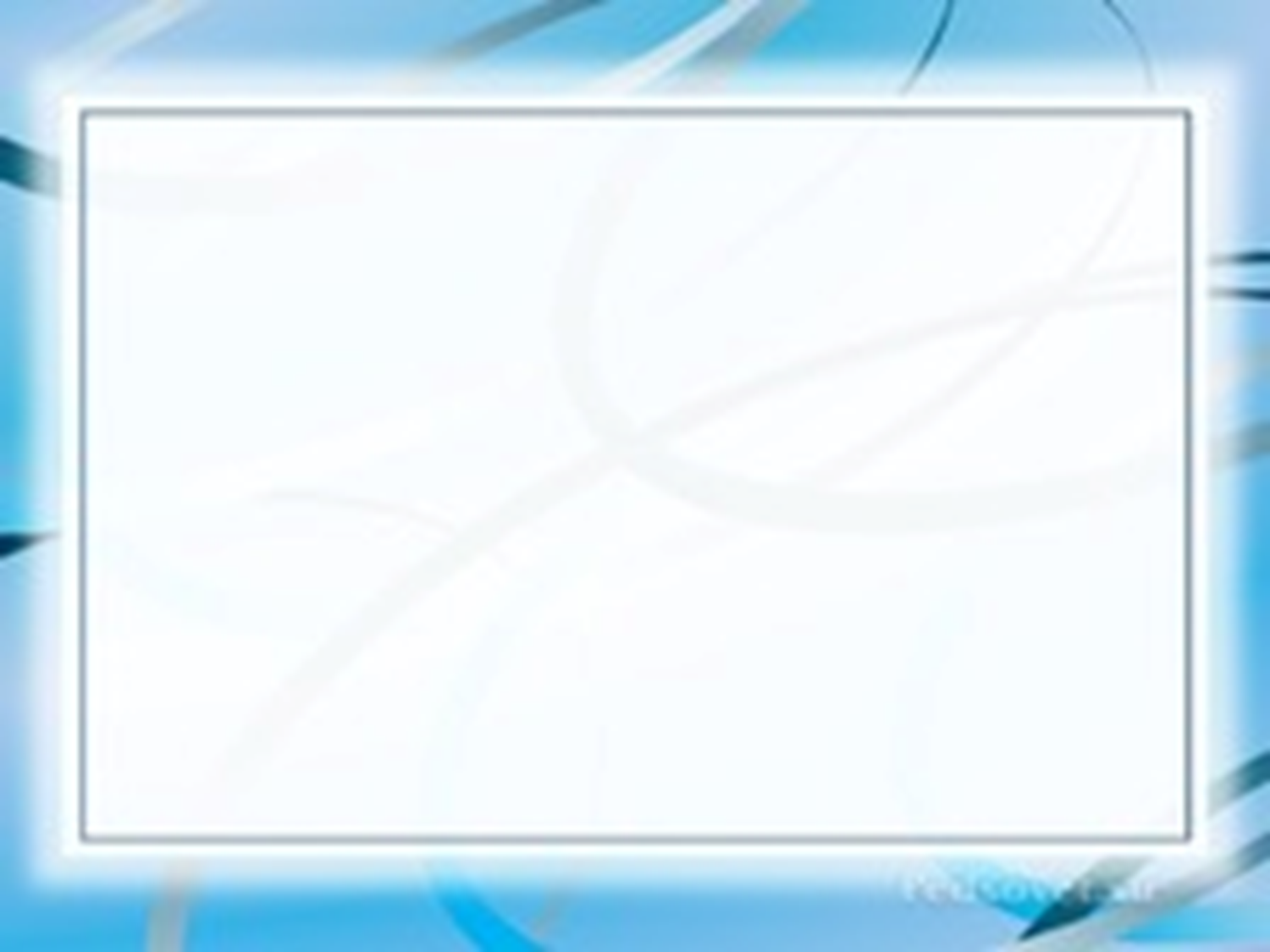 Регіональний центр  професійно-технічної освіти №1
 м. Кременчука
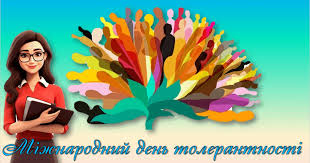 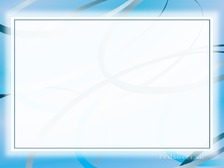 16 листопада відзначається Міжнародний день толерантності, запроваджений у зв’язку із ухваленням ЮНЕСКО у 1995 році Декларації принципів терпимості, в основу якої закладено положення, проголошені в Загальній декларації прав людини.
Толерантність – це повага до людської індивідуальності, визнання основоположних прав і свобод людини та громадянина, прийняття та правильне розуміння різноманіття культур та форм самовираження.
Принципи рівності та недискримінації закріплені в міжнародному та національному законодавстві, згідно з якими всі люди є вільні і рівні у своїй гідності та правах.
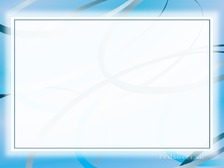 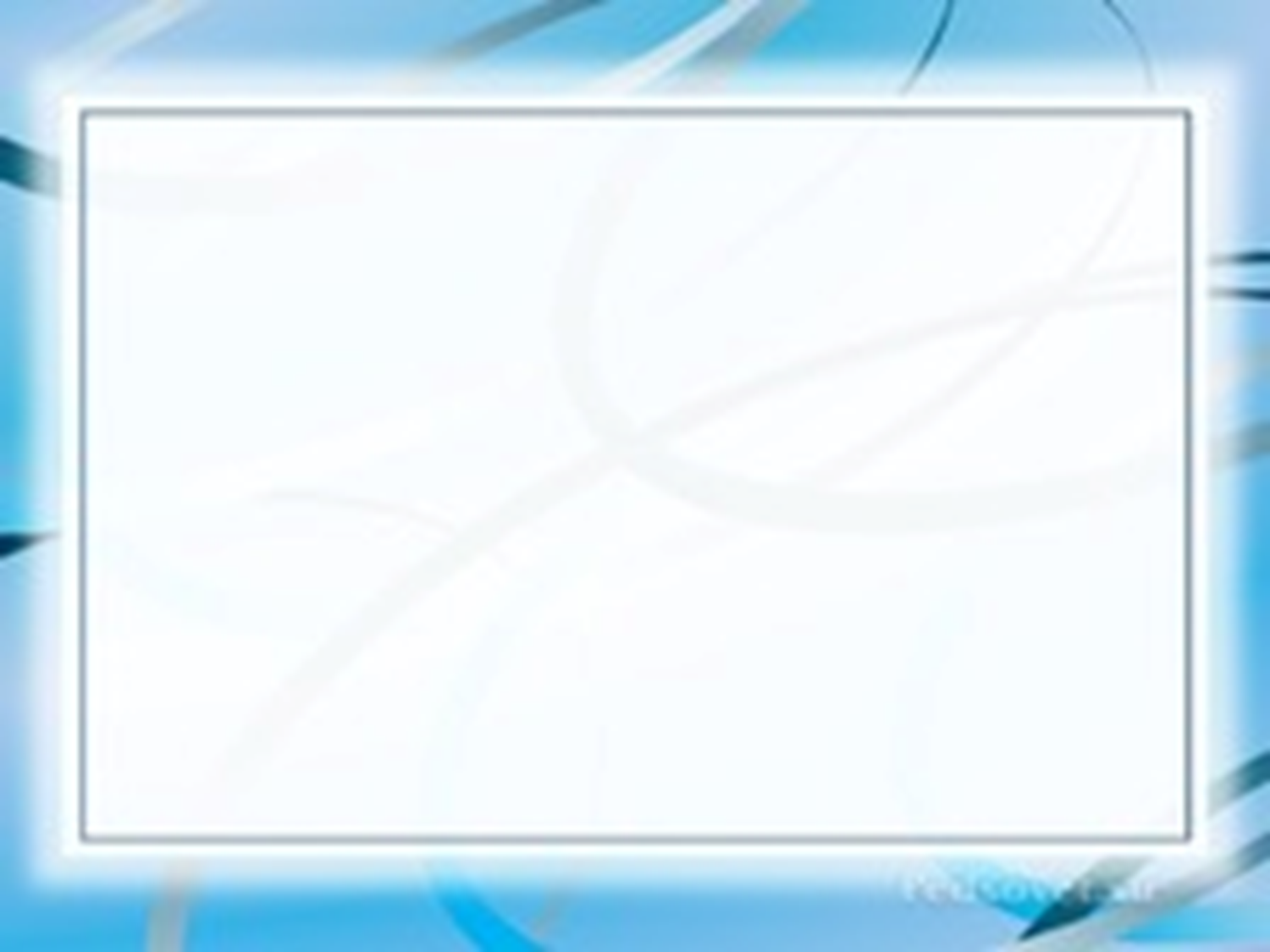 У різних культурах толерантність розуміють по-різному: 
У англійців толерантність розуміють як готовність і здатність без протесту вислухати особу. 
У французів – як певну свободу іншого, свободу його думки, прагнення, політичних і релігійних поглядів.
У іспанців толерантність означає здатність визнавати відмінність ідеї інших людей.
У китайців бути толерантним – проявляти великодушність по відношенню до інших. 
В арабському світі толерантність – прощення, терпимість, співчуття іншому. 
У персидському – ще й готовність до примирення.
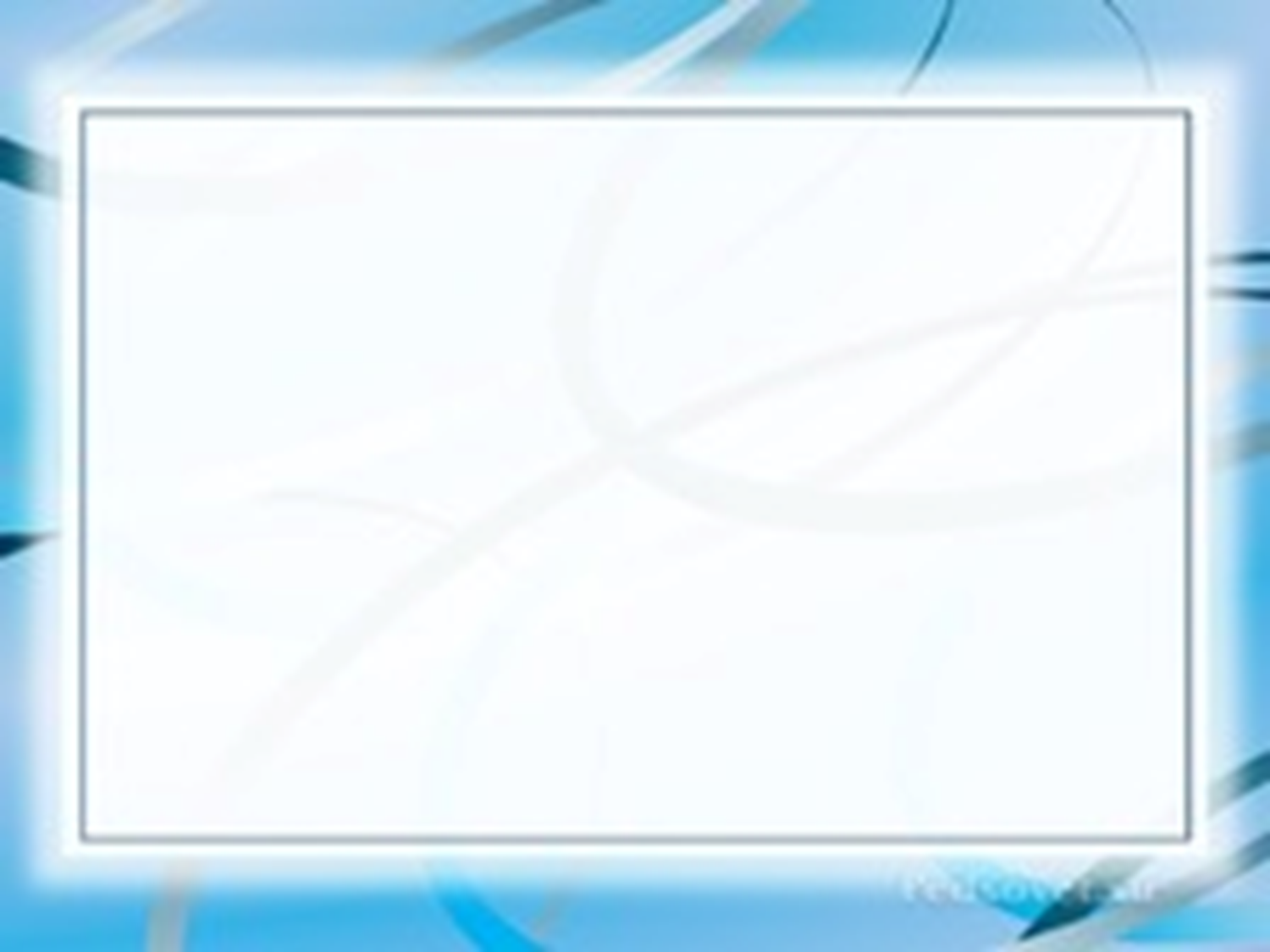 Толерантність – це мистецтво співжиття. 

 Це взаємна повага;
 це свобода і рівність;
 визнання права інших на самовираження;
 це мистецтво жити у згоді з іншими, відмінними від Вас людьми. Вони відмінні, але абсолютно рівні з Вами.
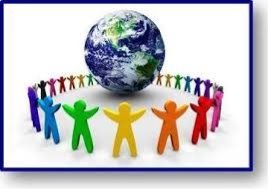 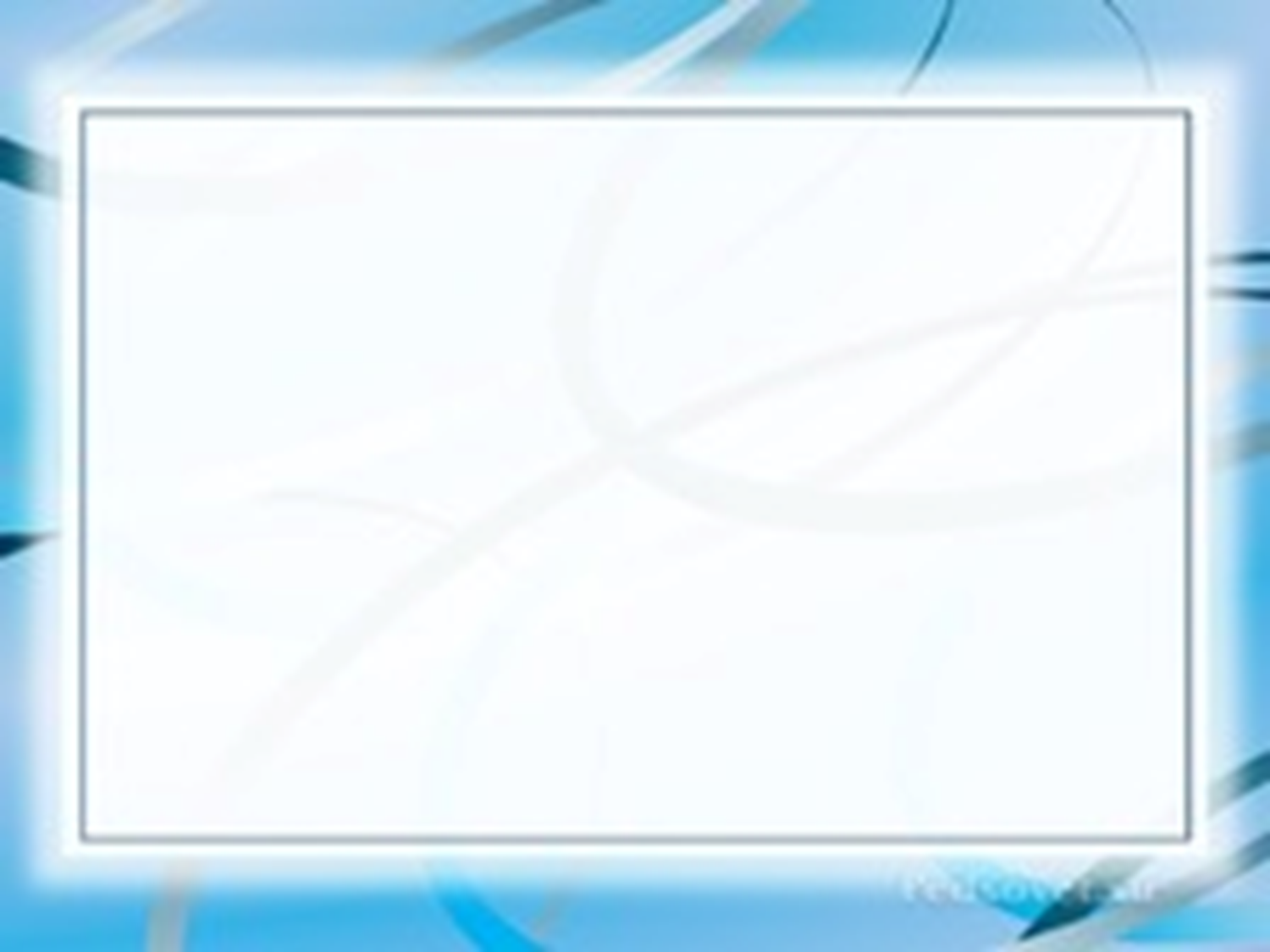 ЯК СТАТИ/БУТИ ТОЛЕРАНТНИМ?

КРОК 1: бути готовими до того, що всі люди різні – не кращі й гірші, а просто різні; навчитися сприймати людей такими, якими вони є, не намагаючись змінити в них те, що нам не подобається.

КРОК 2: цінувати в кожній людині особистість і поважати її думки, почуття, переконання незалежно від того, чи збігаються вони з нашими;

КРОК 3: зберігати «власне обличчя», і за будь-яких обставин залишатися собою.
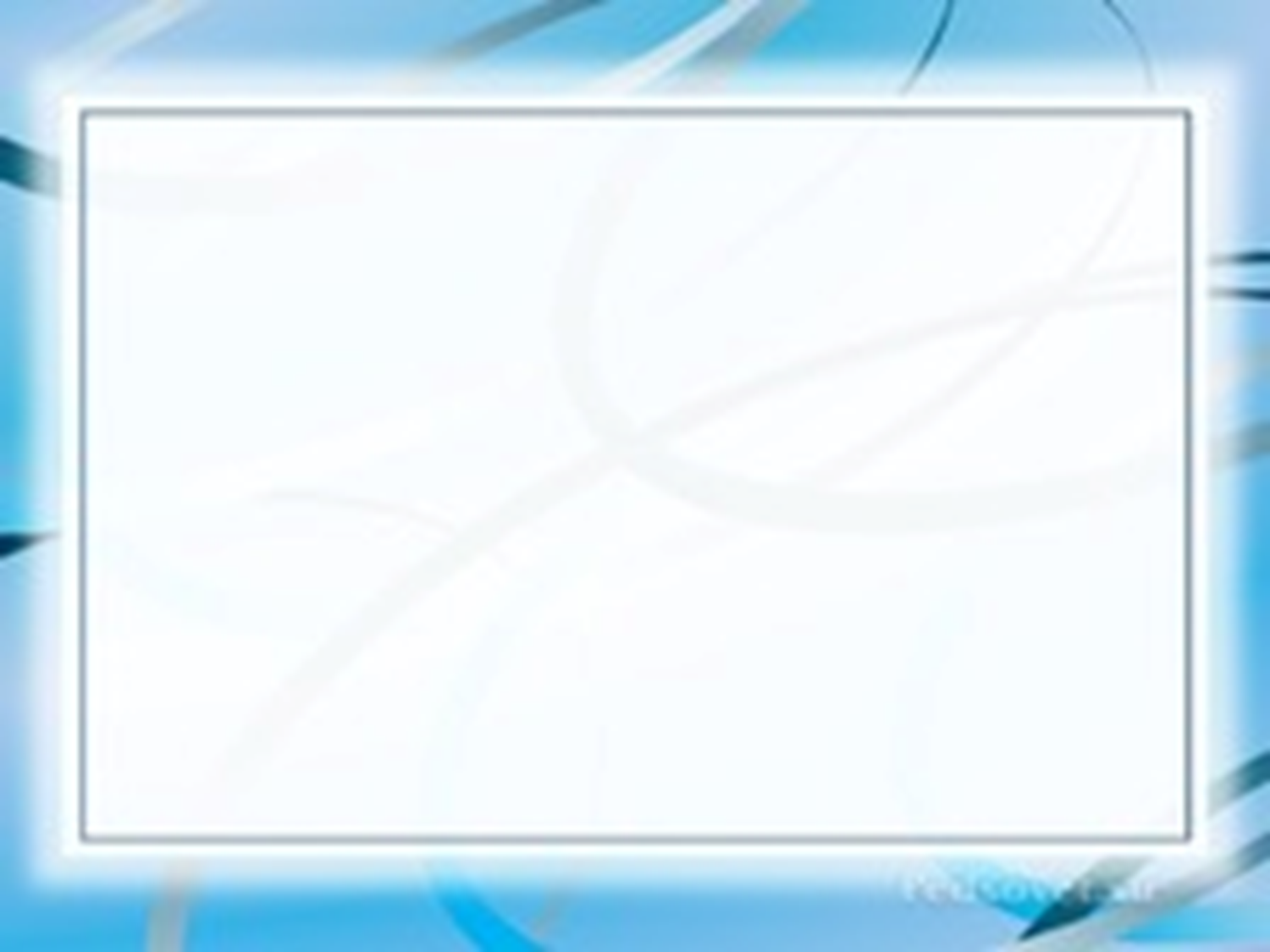 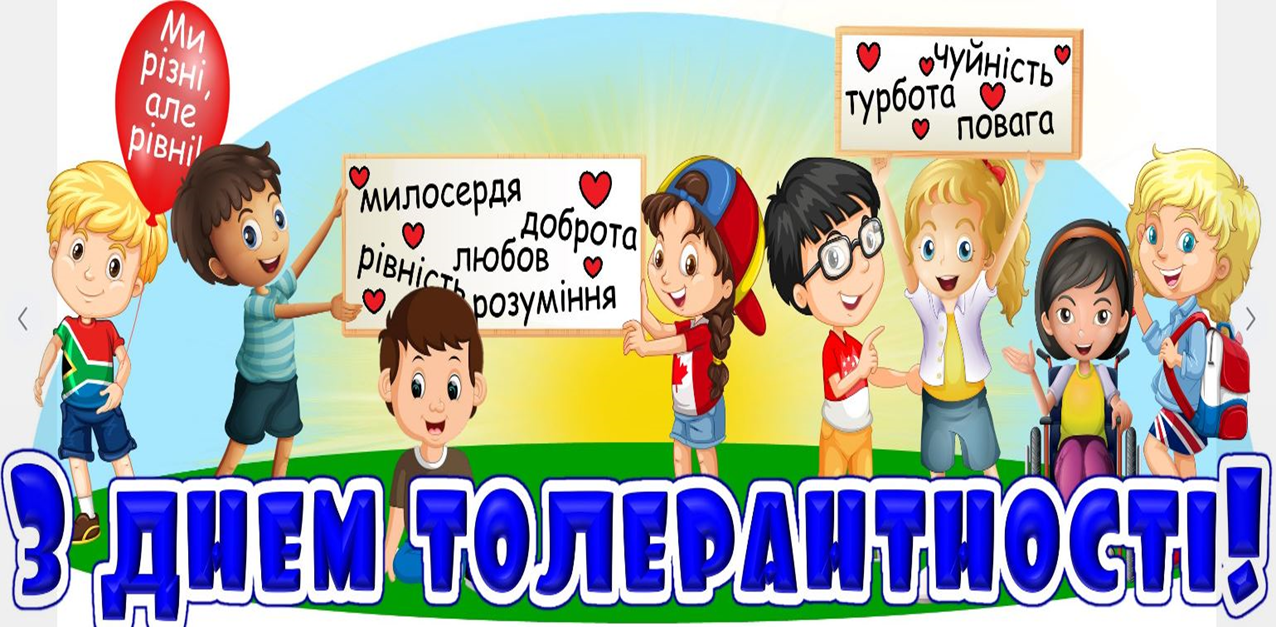